Collection and handling of environmental samples
Objectives
Know the process for taking environmental samples
– General considerations
– Know the features for collecting samples
Know the mechanisms for collecting and handling samples
– Food
– Water
Identify the institutions that should participate with the outbreak response team to ensure appropriate handling of samples
Content
General considerations when it comes to environmental samples
Reasons samples are rejected
Collecting and handling food samples
Collecting and handling water samples
General considerations
Sample is representative, appropriate, and required

Sample is collected at the right time, in sufficient quantity or volume

Every sample must be:
– Duly identified
– Accompanied by the respective form, which is completed, signed, and sealed by the establishment responsible for the sample (traceability)
General considerations
Conservation and transport
– Total time from sample collection to its delivery to the laboratory 
– May impact the analytic result

Sample collection requirements
– Have the corresponding formats available 
– Have an ID card available 
– Have basic equipment for inspection (for example: disposable latex gloves, apron, sterile containers, digital thermometer, etc.)
Considerations to prevent contamination
Samples should be taken by personnel responsible for protecting samples from contamination or damage 
The inside of sample containers and lids should not be handled
Sample containers should be kept in clean environments far from dust, gas, soil, or other contaminants 
The cleanliness of the vehicle and transport environment should also be considered
Exhaust pipe gas may contaminate the sample
Reasons samples are rejected
Samples in poor condition or close to expiring
Insufficient samples
The laboratory sample intake sheet is missing or incomplete
Sample security seal has been tampered with
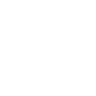 Samples are not from the same batch
Collecting and handling food samples
Ensure the sample meets quality and safety requirements
To ensure that analysis results for a characteristic are significant and reliable:

– They should come from a sample that is representative of the batch 
– They should be taken and handled appropriately to ensure their integrity
Food: Types of sampling
Random sampling
Geometric sampling
Production-time sampling
Unpackaged food
Food: Collecting samples
[Speaker Notes: Four samples must be taken at random. (Each one composed of the necessary units to complete 500 grams or milliliters). The units to be sampled must correspond to the same production batch, have a health registration, and will be distributed as follows:
Two samples for official analysis (Reference laboratory).
One control sample for establishment backup.
One control sample for the reference laboratory. 
In the case of dairy products in Tetra Pak, an additional 6 units should be sampled for sterility. 
For canned products, an extra can of the product should be sampled for sterility.

Label and carefully package the samples vertically to prevent spillage. Place them in thermal boxes with the appropriate coolant to maintain the cold chain (0 to 8°C).
Each sample with its respective sample coding label for traceability.
The product must have the label and be in its commercial presentation.]
Food: Collecting samples
[Speaker Notes: In commercially sterile bags and containers, 2 samples of 100 ml (liquids) or grams (solids) are taken from each food item. The sampled units must correspond to a single preparation of the food.
Label, carefully package vertically to prevent spillage. Place them in thermal boxes with the appropriate coolant to maintain the cold chain (0 to 8°C).
Each sample with its respective sample coding label for traceability.]
Taking and handling water samples
Sanitation and drinking water regulations and technical standards. Examples:
EC
PE
Peru

– Law 29338: Water resources law and its regulation

– DS Nº004-2017-MINAM: Environmental Quality Standards for Water
Ecuador

– Instruction to verify drinking water supply plants and taking water samples

– Sample coding label
Water: Collecting samples
Water from the distribution network (tap)
Wastewater
Water sources: rivers, lagoons, sea
In treatment plant reservoir tanks
Water: Collecting samples
Sufficient
volume:

– Physical-chemical analysis: 2 L
– Microbiological analysis: 200 ml
Microbiological analysis:

– Sample containers should not be completely full
Physical-chemical analysis:

– Containers should be full
[Speaker Notes: The volume of the collected sample must be sufficient for the required analyses and any repetitions thereof, 2 liters for physicochemical analysis and 200 ml for microbiological analysis. For microbiological analysis, the sample jars should not be filled completely, leaving an air space after sealing the lid. For physicochemical analysis, the sample jars should be filled completely, ensuring that no air space is left above the sample.]
Water: Packing and shipment
Label, store vertically to avoid spillage
Place in thermal boxes with coolant to maintain the cold chain (0 to 8 °C).
Each sample is labeled and coded (traceability)
[Speaker Notes: Label, carefully package vertically to prevent spillage. Place them in thermal boxes with the appropriate coolant to maintain the cold chain (0 to 8°C).
Each sample with its respective sample coding label for traceability.]
© Pan American Health Organization, 2023
Property of the Pan American Health Organization. Reproduced with permission pursuant to the Creative Commons Attribution-NonCommercial-NoDerivs 3.0 IGO license (CC BY-NC-ND 3.0 IGO).

In any use of this work, there should be no suggestion that the Pan American Health Organization (PAHO) endorses any specific organization, product, or service. Use of the PAHO logo, in a way that is not already incorporated in the work or consistent with the Creative Commons license CC BY-NC-ND 3.0 IGO, is strictly prohibited. Any use of this work that is inconsistent with or not permitted under the Creative Commons license BY-NC-ND 3.0 IGO requires the express written consent of PAHO.

Further, all reasonable precautions have been taken by PAHO and the GS/OAS to verify the information contained in this publication. However, the published material is being distributed without warranty of any kind, either expressed or implied. The responsibility for the interpretation and use of the material lies with the reader. In no event shall PAHO and/or the OAS or GS/OAS be liable for damages arising from its use